Basic Accounting Concepts
Agenda
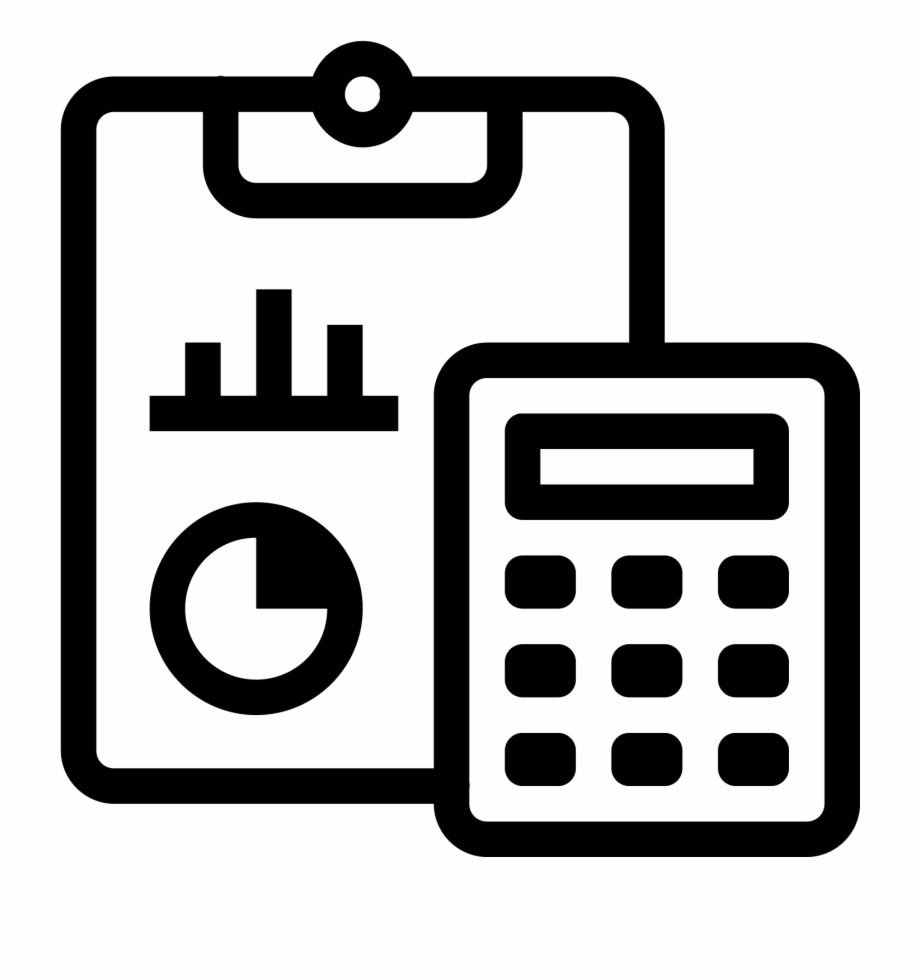 Budget
Guiding Principles
Voucher
Journal Masks / Entries
Accrual Accounting
UCO Resources
2
Budget
Managing and Checking Budgets
Incurred Expenses
RSA
Definitions
The Data Flow
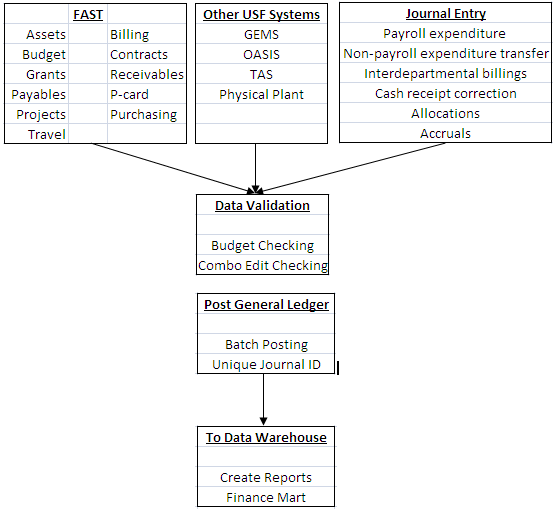 4
Managing Our Budget
Commitment control is used two ways
Expenses are budgeted for all funding sources
Tracking with budget
Full budget control
Budget is released to specific chart field strings
A chart field is a way to tag a transaction
Chart fields are grouped together as a chart field string to direct how the accounting entry is recorded and reported
Also used for revenue tracking in auxiliary funds
5
When does USF budget check?
Budget checking is initiated when:
A requisition is submitted
A purchase order is created
A change order is submitted
An invoice is paid
An expenditure transfer is submitted
An interdepartmental billing is submitted
Travel authorization is submitted








Travel expense report is submitted
PCard expense is posted
A customer billing is created
A deposit is recorded by a cashier
During automated nightly processing
On demand by authorized users
6
How does USF incur expense?
7
RSA – Remaining Spending Authority
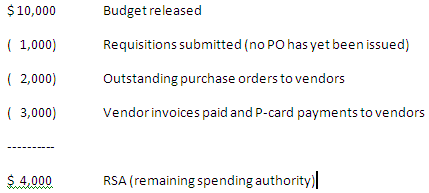 8
How does USF account for Funds?
USF practices fund accounting
Funds are categorized in a fund group
Within the fund groups, there are individual fund IDs
All are subject to budget checking
Fund accounting helps ensure proper use of funds; accountability is the key
9
Definitions
Public purpose
General revenue (often referred to as E&G)
State funds allocated by the legislature to USF each fiscal year; derived from sales tax collections
These funds begin with a “1”
Carry-forward funds
Unspent general revenue funding from the prior fiscal year
These funds begin with a “1”; normally 10009
Auxiliary funds
Auxiliaries require an EBA approved by USF Controller’s Office to conduct commercial business activities with customers outside USF
Auxiliaries at USFSP begin with a “07”; at USFSM with a “06”
10
Definitions
Special purpose
Sponsored research funds
Allocated by a federal, state or private agency to USF with a PI (project investigator) identified with a specific line item budget
RIA - research initiative may include
F&A recovery and residuals from fixed price contracts
Faculty startup
Internal awards
These funds begin with “183”
These funds are subject to full  budget control
Student fees
Tuition and fees paid to USF by the students to be used only for student support
11
Definitions
Not USF money
Student financial aid
May be received from federal, state, or private sources
May involve a transfer from the USF Foundation
Agency funds
For example sales tax collected from commercial sales of services to customers outside of USF
Convenience funds
Reimbursement received from a DSO -  for example UMSA receiving funds in acknowledgement of effort expended by USF staff in support of the USF College of Medicine clinics
12
EBA – Educational Business Activity
An EBA is a revenue-raising activity that supports the overall mission of USF. 
Departments and units submit the request to the Controller’s Office for authorization to conduct a business
Find information and forms on the University Controller’s Website
Submit a request to create a new EBA or to update an existing EBA
Include in the request
EBA Request Form
EBA Business Plan
EBA Schedule
13
Guiding Principles
State Funds
Auxiliary Funds
Research
Guiding Principles – State Funds
Concepts
State appropriations must be expended in accordance with the State Department of Financial Services, Division of Accounting and Auditing
In general moneys may only be expended for reasonable and appropriate goods or services necessary to accomplish the mission of the University (teaching, research, and public service)
Generally spending is allowed from any of the expense account code categories unless specifically addressed in Florida Statute or USF guidelines
State and USF negotiated contracts with vendors must be observed
Restrictions
If the item for payment is generally used solely for the personal convenience of employees and which generally are not necessary in order for the University to carry out its statutory duties, the unit must provide justification for the purchase of these items or perquisite approval by an appropriate official
E&G moneys cannot be expended to satisfy the personal preference of employees
For example, cannot be used for
Portable heaters, fans, refrigerators, stoves, microwaves, coffee pots or supplies, picture frames, wall hangings, decorations, etc.
15
Guiding Principles – State Funds (continued)
More specific restrictions
Expenditures from state funds for the following items are prohibited unless “expressly provided by law”
Congratulatory telegrams
Flowers and/or telegraphic condolences
Presentment of plaques for outstanding service
Refreshments such as coffee or doughnuts
Decorative items (artwork, plants, etc.)
Greeting cards
16
Guiding Principles – Auxiliary Funds
Concept
Auxiliary moneys may be expended for any goods or services necessary to fulfill the mission and programmatic needs for which the auxiliary was established under the USF authorized EBA
Find more information by searching for EBA on Business Processes
Generally spending is allowed from any of the expense account code categories unless specifically addressed in Florida Statute or USF guidelines
17
Guiding Principles - Research
Concept
These funds are much more restrictive in that expenditures must meet the specific budgetary requirements of the project as specified in the Notice of Award.
Some projects may also specify expenditures that would otherwise not be allowed
Examples are payments to research participants and certain items of a personal nature that are necessary as part of the sponsored project (example: food or clothing items)
Sponsored Research
Federal research governed by OMB circulars A-21, A-110 and A-133; there are also specific Cost Accounting Standards that apply
State agencies and private foundations also have specific guidelines
USF Internal Awards Program
The mission of the Internal Awards Program is to foster excellence in research and scholarship by USF faculty and support activities aimed at securing extramural funding
Consult USF Research for more details
18
Voucher
What is a Voucher?
Voucher Accounting Entry
Voucher Information
What is a Voucher?
A voucher can be defined as a document used in an internal control system to contain and verify all information about a bill to be processed or paid

Vouchers are recorded in the Accounts Payable module and are managed by UCO Accounts Payable

Vouchers have unique identifying numbers
At USF, voucher ID’s are eight digit beginning with a zero
20
The Voucher Accounting Entry
Vouchers are produced
After receiving the vendor invoice
After matching occurs (matching the PO, vendor invoice, and receiving document)
After the bank bills USF for PCard activity
An accounting entry is created
Recording the expense (a debit to expense)
Recording a liability to the vendor (a credit to liability)
A typical voucher accounting entry would look like the below:
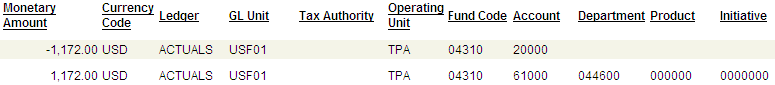 21
The Voucher Information
Remember the USF chart of account codes
Liability accounts begin with a “2”
Vendor expense accounts begin with a “5” or “6”
A voucher is packed with vendor and payment information



Find voucher information in the accounts payable module of FAST
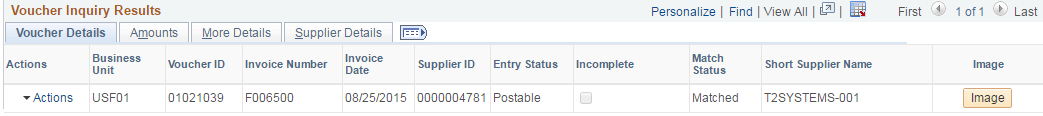 22
Journal Masks / Entries
What is a Journal?
Journal Mask
Journal Entries
How to submit a Journal Entries
Deadlines for Journal Entries
Where to send Journal Entries
What is a Journal?
Most transactions are created in various modules (aka subsidiary ledgers)
Transactions that are similar in nature are batched into journals
The journals are posted to the general ledger
The general ledger displays high level summary of accounting transactions based on chart fields and accounting periods
Journals have unique identifying numbers
The numbering scheme for journals is
Letters (usually three); called a journal mask
Seven digits automatically assigned by the system in sequence
The journal ID is unique
The journal mask (the letters) identifies either the character of the transactions or the source of the transactions
To understand journal masks, use the University Controller’s Office Website – Internal Accounting Services
24
Sample of Common Journal Masks
25
Journal Entries
Journal entries are balanced accounting transactions posted directly to the general ledger
Journal entries may need to be created
Resulting from discovery during reconciliation
To initiate an expenditure correction
To initiate a cash correction
To initiate an interdepartmental billing
All journal entries are budget checked
Including expenditure transfers
Including interdepartmental billings
*Choose the right journal mask
26
Journal Entries can be delayed
Budget issues
Insufficient RSA (remaining spending authority)
Chart field string never had budget released
If a grant, the transaction date is out of bounds
Accounting coding
An invalid chart field is being used
An invalid chart field string is being used (combination edit)
A sponsored project may have passed it’s ending date
27
How to submit Journal Entries
Journal entries need supporting documentation for audit purposes  -  this provides a sound audit trail
Journal entries may be
Non-payroll expenditure transfers
Payroll expenditure transfers (may be referred to as RETS)
Interdepartmental billings
Use the journal entry template
It is in the format of an Excel spreadsheet
Find it on the Controller’s Office Website - Journal Entry Template 
Attach to the journal spreadsheet
An image of the invoice
An image of the finance mart page illustrating the original expense posting
28
Deadline for Journal Entries
RETS should be prepared promptly after the error occurs but no later than 90 days following the date of the occurrence unless a longer period is approved in advance

Cost transfers for expenditures being removed from sponsored research projects to a non-project related account due to clerical or bookkeeping errors should occur as soon as the error is detected regardless when the error occurred

All FWS RETS need to be submitted within 30 days and should be sent to Student Financial Services for secondary approval.
29
Where to send Journal Entries
30
Accrual Accounting
What is Accrual Accounting?
Illustration of Expense and Vendor Payments
Illustration of Revenue and Customer Payments
Accounting Periods
Accrual Accounting
Two primary methods of accounting are
Cash basis
Accrual basis
USF uses a modified accrual method
Accrual is all about timing
For instance the timing of
When an expense is recognized
Expense is recognized when it occurs, not when it is paid
When revenue is recognized
Revenue is recognized when it is earned, not when it is collected
It leads to a more accurate reporting of our financial condition
32
Accrual Accounting (continued)
Accrual expense entries
Expense is recorded subsequent to the voucher being created
This is the point when the vendor debt is acknowledged
Even though actual payment may not be paid for several days
The accounting entry created by the voucher is



Accrual revenue entries
Revenue is recorded when it is earned
Revenue is earned when the customer is invoiced
Customer invoicing is created in the billing module
The accounting entry created by the customer invoice is
33
Illustration of Expense and Vendor Payment
34
Look at it from a different view
This illustration may help
In the accounting world a “ T “ account is sometimes employed to work through an accounting issue
The left side of the “ T “ is for the debit or positive entry
The right side of the “ T “ is for the credit or negative entry
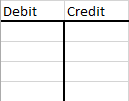 35
Look at it from a different view (continued)
Record expense and accounts payable after the voucher is created; the accounting entry appears in yellow

Pay the vendor and clear the account receivable; the accounting entry appears in orange
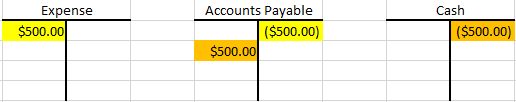 36
Illustration of Revenue and Customer Payment
37
Look at is from a different view
An Auxiliary makes a sale; this accounting entry in green records the revenue of the sale and the account receivable

When the customer pays USF, the blue entry records the cash deposit and clears accounts receivable
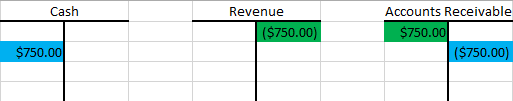 38
Accounting – Things to look for
All accounting entries have a sign
Debit is the term for a positive entry amount
Credit is the term for a negative entry amount
All accounting entries must balance
The credits (negatives) must balance to the debits (positives)
An accounting entry will not post to general ledger unless it is in balance
GL account codes that naturally have a debit balance
Expenses (beginning with 5, 6, or 75)
Assets (beginning with a 1)
GL account codes that naturally have a credit balance
Revenue (beginning with a 4 or 74)
Liabilities (beginning with a 2)
39
Accounting – Things to look for
Expenses and Assets
Increase with a debit (plus value)
Decrease with a credit (negative value)
Revenue and Liabilities
Increase with a credit (negative value)
Decrease with a debit (plus value)
40
Accounting Periods
The USF fiscal year is July 1 through June 30
Our accounting periods
Periods 1 through 12 represent July through June
Period 998 is the adjustment period
Period 0 represents balance sheet account balances brought forward from prior fiscal year to next fiscal year
41
University Controller’s Office  Resources
Contacts
Additional Information
Helpful Resources
43
Look for the TRAIN

The Research Administration Improvement Network

www.research.usf.edu/train


The Goals

Building the knowledge base of research administrators
Enhancing professional competencies
Improving business processes and reporting
Online Business Processes

The address is www.usf.edu/businessprocesses 
Allows for keyword search or category search
You may pose questions
Look for information on
Accounting practices
HR-payroll
Purchasing
Research
The USF Foundation
And many other subject areas
44
University Controller’s Office (UCO)
http://www.usf.edu/business-finance/controller
UCO Administrative Services, Accounting & Reporting, Student Services, Travel & Accounts Payable, Payroll & Tax Services, and Procurement.
Important ListServ accounts:
FAST ListServ
Visit http://listserv.usf.edu/scripts/wa.exe?A0=FAST-LIST to subscribe; click Get Password
Travel ListServ
Travel home page to subscribe
Payroll ListServ
Look on the Payroll Overview page to subscribe
Purchasing ListServ
45